Ambientes Operacionais Mainframe
Tutor – Andréia Godoy
[Speaker Notes: CAPA  -  Título: deve ser curto e objetivo. Sugere-se usar fontes simples do Windows, como Arial, Times ou Verdana, corpo entre 38 e 48. Para títulos mais longos, atentar para o tamanho da fonte. 

Marcas: para identificar a Companhia - utilize sempre na capa a marca da Prodemge. Ela está disponível na Intranet, no link /Comunicação / Publicidade e Programação Visual / Manual de Aplicação da Marca Prodemge. 

Marca de parceiros: Quando houver, usar na parte de baixo do lado esquerdo.
 
Marca do Governo: Quando for o caso, aplicar sempre à direita da marca da Prodemge.]
Z14:Tipo/Modelo 3906-M02
                  Partições
8 processadores CP – 221 MSU
3 processadores zIIP
[Speaker Notes: Falar do histórico das partições]
Produtos
Cics - é um software que provê um ambiente online que o usuário utiliza para interagir com os sistemas. Exemplo: SSP , SIP , etc.
Natural – linguagem de programação . O Natural é composto por 3 files principais o Fnat , Fuser e Predict, além das bibliotecas de carga. 
	Fnat é o file adabas  estão os códigos de execução do Natural. 
	Fuser é o file adabas de repositório de programas que são compilados pelo Natural.
Predict – é dicionário de dados; catalogo de objetos; faz a ligação entre Natural  e adabas (xref, ddms, etc); etc;
Adabas / DB2 – são softwares de  banco de dados.
Broker – é um software de middleware , que provê troca de mensagens entre server e cliente.
Network – é um software que provê a comunicação entre os bancos de dados Adabas/Broker entre as Lpars do mainframe e no Linux.
[Speaker Notes: Adabas SQL Gateway produto SAG para distribuir o adabas]
http://monitorbroker.prodemge.gov.br/MonitorADABAS.asp?vAMBIENTE=D&vDBID=221
BHMVSB
Produção
Treinamento
Conexões Network
CICS
CICS
DB2
Natural FUSER/FNAT
Natural FUSER/FNAT
ADABAS
BROKER
DB2
ADABAS
GP20DB60- ETB160 Porta 1975
GP20DB70- ETB170 Porta 1977
GP32DC20-TREINA
098-Produção
GP32DCI1 - SSP
GP32DCI2 - Geral 
GP32DCI4 - PMMG
GP32DCI9 - SIP
GP32DC21 – SEE*
GP32DC22 - SIAD
GP32DC23 - DER
GP32DC25 - IPVA
GP32DC27/33 - SISAP
GP32DC24 - SIMGSEF
GP32DC28 – SIMG
GP34DCI5- Prodemge
GP2E - Treinamento
398,923-Treinamento
GP2P-GERAL
GP2F– SIAF
GP2K-GRP Operação Assistida
001 - Geral
008- DETRAN
010 - PM/IPSM/CBMMG
011 - Pagamento SISAP
018 - SIAD
227 – PRODEMGE
233 – Produção Log
099 - PREDICT
221-Desenvolvimento
319 – Siad Operação Assistida
GP20DNET / GP20DNED
ADABAS Linux PROD
Serviços Natural Linux
Gestão de Ativos
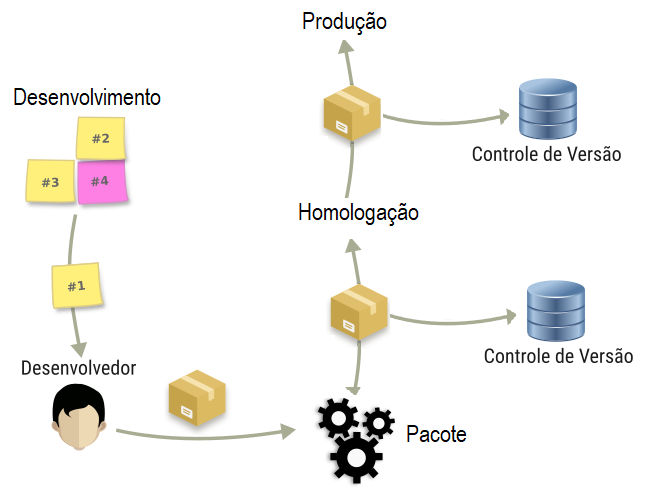 Gestão de Ativos
Ferramenta Pacote – Gestão de pacote ; Promoção entre ambientes; Agenda de Promoção pra Produção; Integração com ferramenta SDM; Validações de critérios de acesso DB2; Versionamento de fontes ; Log de transferência. 
	Disponível no ambiente Natural Linux.

Ferramenta Versão – Versionamento de fontes , Recuperação de fontes , Log de transferência(Log pode ser acessado na ferramenta Apoio).

Catalogo – Exibe as versões dos fontes e objetos em vários ambientes.

Compara entre versões – Analisa 2 fontes e exibe as diferenças entre eles.
Dúvidas??
[Speaker Notes: Slide Final – Agradecimento

- Agradecimentos aos participantes especiais (Ex: patrocinadores, entidades  etc.), quando for o caso.- Nome de quem fez a apresentação e informações para contatos futuros (e-mail, telefone, etc.).- Assinatura: “O Estado cuidando do Estado”.]
OBRIGADO!
[Speaker Notes: Slide Final – Agradecimento

- Agradecimentos aos participantes especiais (Ex: patrocinadores, entidades  etc.), quando for o caso.- Nome de quem fez a apresentação e informações para contatos futuros (e-mail, telefone, etc.).- Assinatura: “O Estado cuidando do Estado”.]